How did the Cold war develop?
Lobj: to understand how the Cold War developed between 1949 – 1955.
Checklist & highlighter

Reward postcards
RESULTS OF THE BLOCKADE
The crisis was costly – in human and financial terms

79 GB & US pilots were killed in accidents

It did end ill feeling between Germany & the USA (now friendly!)

Dashed all hopes of uniting Berlin
RESULTS OF THE BLOCKADE 2
1949 – the Western Zones came together as West Germany 
Known as Federal Republic of Germany
With free elections & democratic Govt

USSR responded – East Germany was changed to:
German Democratic Republic – which had Communist Govt (1990)
NATO
The Berlin blockade scared the British

10 days after it started the Brits opened talks with the USA

These discussions led in 1949 to the foundation  of the North Atlantic Treaty Organisation (NATO)
NATO
MEMBERS INC: USA, Canada, GB, France, Belgium, the Netherlands, Iceland, Luxembourg, Italy, Norway, Denmark & Portugal.

1952 – Greece & Turkey joined
1955 – West Germany joined 

All members agreed – if one of them was attacked – they would all protect that country.
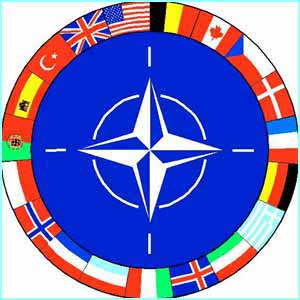 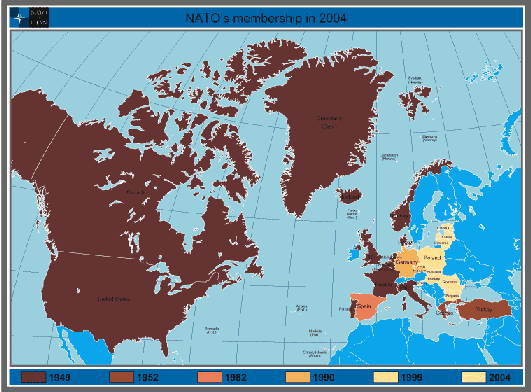 NATO
NATO – meant a permanent presence in Europe for the US army.

NATO command – in Paris

Stalin saw NATO was an act of war and speeded up his own nuclear deterrent against the West – a Soviet Atomic Bomb (1950)
WAR IN KOREA
The Japanese had occupied Korea from 1910 – 1945

After WW2 the country was divided in two (38th Parallel)

Soviet forces occupied the North
US forces occupied the South

This division was meant to be temporary.
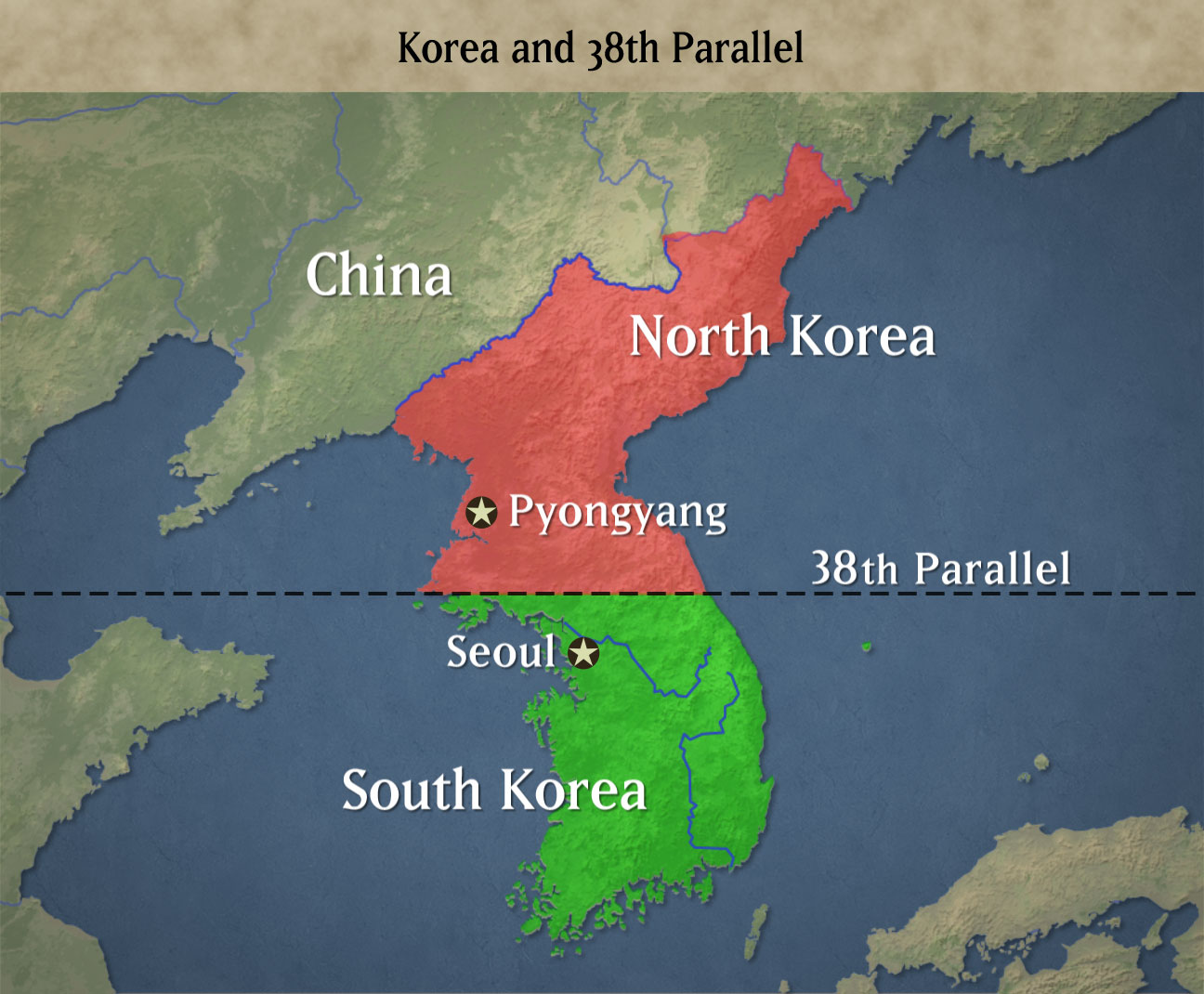 In the North – a communist state was set up under Kim il Sung

In the south there were elections = an anti communist military Govt was set up  - led by Syngman Rhee

Each side claimed to be the Govt of ALL Korea
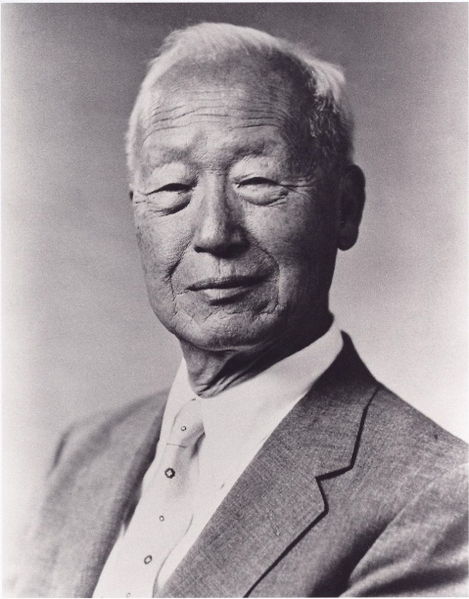 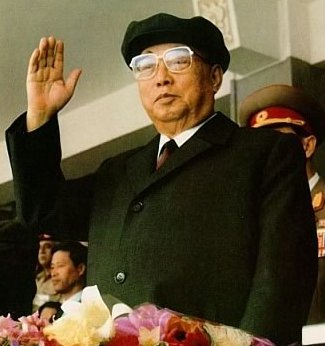 WHY DID THE USA GET INVOLVED?
CONTAINMENT  - push back Communism

DOMINO THEORY – if South Korea fall, Japan and others could be next
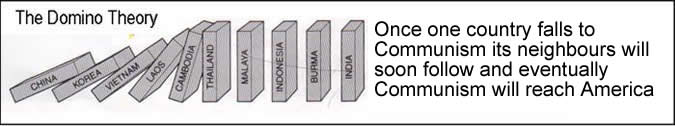 BACKGROUND TO WAR
1949 – NATO formed – US gave aid to Japan

North Korea asked Stalin’s permission to attack  the South
Gave USA a headache & trouble
He gave the North aid & military equipment – but never got involved directly

JUNE 1950 – The North invaded the South = WAR
1. Initial North Successes
North Korean Army = NKPA

North was successful at first – most of the south fell

The South asked the U.N for helped – they did – as USSR was boycotting meetings & China wasn’t allowed to join
2. The NKPA is driven back
16 nations headed by the USA first went 

Later the number doubled to 32 countries

The North were driven back to China and their resistance collapsed
3. China intervenes
In Nov 1950 China sent 200,000 ‘volunteers’ to help North Korea

The South were pushed back beyond the 38th parallel
4. Stalemate
The USA poured more men in and pushed the Chinese back to the 38th parallel (the original starting point)

The rest of the war was stalemate

A ceasefire was agreed in 1953
The impact of the Korean War
1954 – SEATO 	set up – an Asian version of NATO (South East Asian Treaty Organisation)

Aim = to contain Communism in the far east

Korea – devastated – one in ten died

Korea a success for United Nations  - stronger than LON & prepared to stand up & fight
The impact of the Korean War 2.
USA  - saw Korea as a success (stopped Communism)

Needed to stop other countries – next was VIETNAM

Korean War also showed China was no longer a weak nation & were prepared to stand up to the West.